Základné informácie o reči,  druhy narušenej komunikačnej schopnosti (NKS)
Mgr. Daniela Chudá
Logopéd CŠPP pri ŠZŠI v Bytči
Vývin reči
Prebieha v určitých štádiách

Zárodky vývinu komunikácie  - už v období vnútromaternicového vývinu (cmúľanie palca, otváranie úst, hltanie, čkanie...)
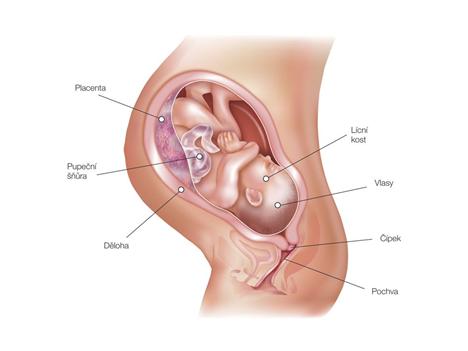 Dieťa na podnety okolia reaguje krikom a plačom
Okolo 3.mesiaca – začína  pudové džavotanie
Okolo 6.mesiaca – zmení sa postavenie artikulačných orgánov, začína napodobňujúce džavotanie
Obdobie 0-8 mesiacov
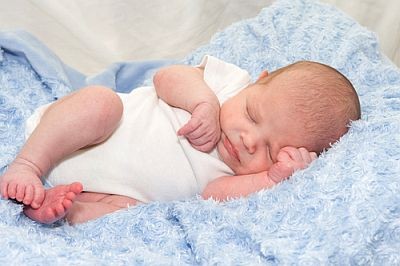 Obdobie 8-12 mesiacov
Okolo 8.mesiaca – prvé gestá 

Viac džavotania

Protoslová 

Stálosť objektu
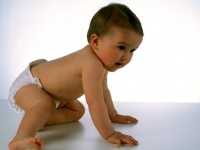 Obdobie 12-18 mesiacov
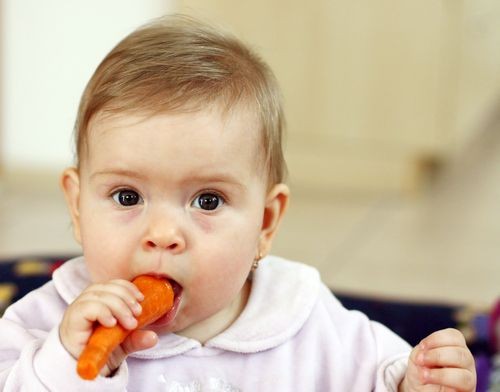 Prvé slová

Spájanie 2 gest – dvojgestá

Spájanie gesta a slova 

Slová majú často viac významov
Obdobie 18-24 mesiacov
Dvojslovné výpovede
Rozvíjanie slovnej zásoby
Reč „tu a teraz“
Prvé sloveso: dať
Čím ďalej dlhšie slová, dieťa si slová zjednodušuje, komolí podľa svojich možností
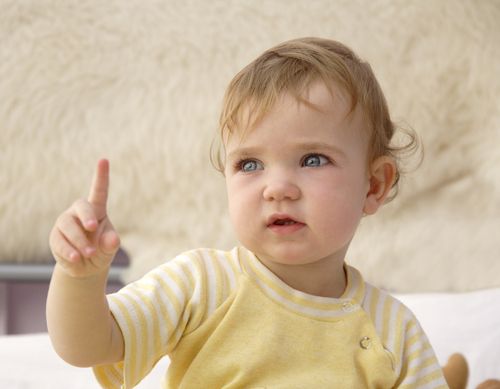 Obdobie 24 – 36 mesiacov
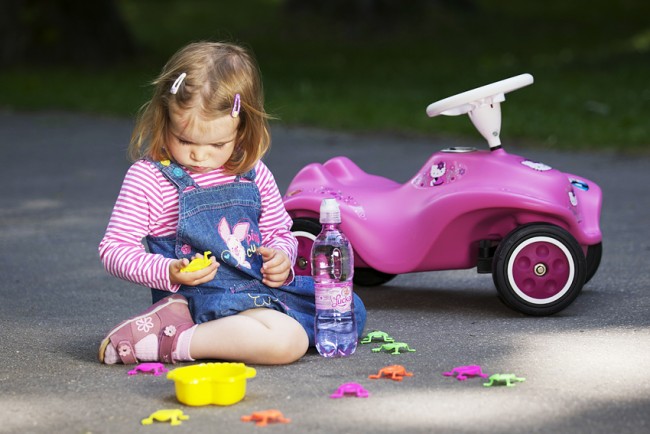 Viacslovné výpovede
Minulý čas
Pribúdajú predložky – na, do, v
Nadradené pojmy – zvieratá, jedlo...
Otázka „Prečo?“
30.mesiac – prvé súvetia
Obdobie 3 - 6 rokov
Tvorba súvetí
Rozprávačské schopnosti (aspoň 3 prehovory dieťaťa za sebou k 1 téme)
Správna výslovnosť
Gramaticky správna reč
Fonematické uvedomovanie, sluch
Rozvinutá slovná zásoba
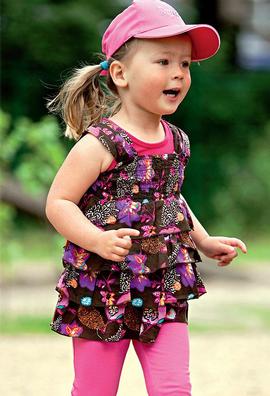 Typy narušenej komunikačnej schopnosti (NKS)
Neschopnosť vyslovovať  a/alebo používať hlásky alebo skupiny hlások
Nesprávna artikulácia: dieťa hlásky zamieňa, vynecháva
Chybná artikulácia: francúzske R, medzizubné sykavky (sigmatizmus)
Dyslália
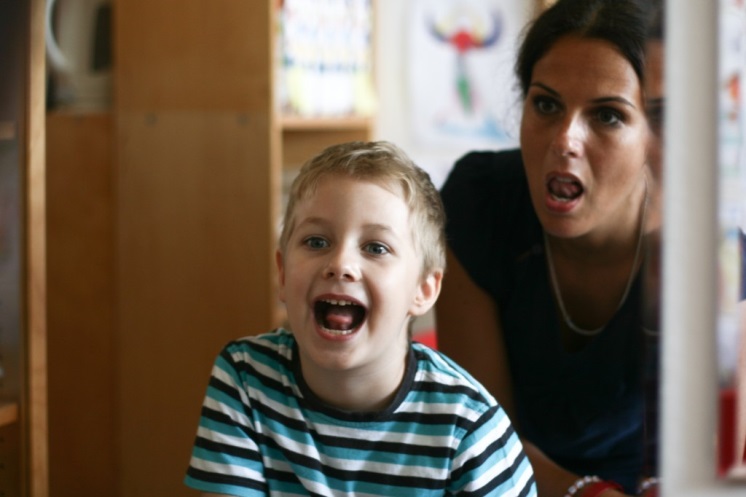 Výslovnosť
Narušený vývin reči
a.) 1 zo symptómov v klinickom obraze inej vývinovej poruchy


b.) vývinová dysfázia (bez poruchy v inej oblasti – napriek tomu reč narušená): výslovnosť, fonematické uvedomovanie, fonematický sluch, vyjadrovacie schopnosti, dysgramatizmy, chybná syntax, oslabená slovná zásoba
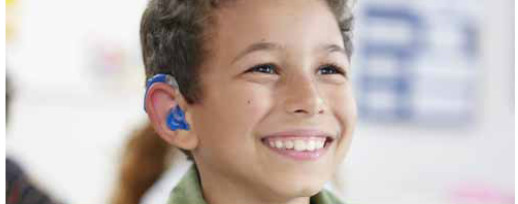 Dyslexia = špecifická porucha čítania

Dysortografia = špecifická porucha pravopisných schopností
Vývinové poruchy učenia
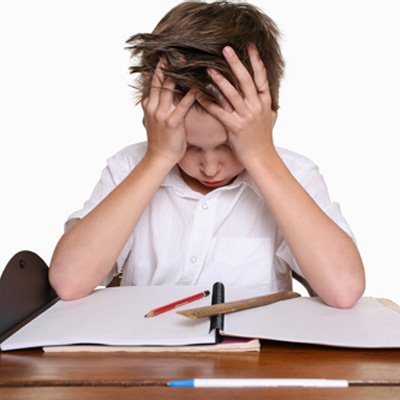 NKS pri organickom poškodení nervovej sústavy  (v pozadí je vždy neurologické ochorenie) – pri DMO
Dyzartria
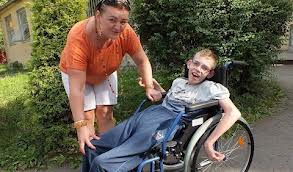 Poruchy hlasu
Odchýlky v parametroch hlasu (výška, sila, kvalita, flexibilita)

Môžu vyplývať z orgánového poškodenia  - zápaly, nádory, endokrinné ochorenia, úrazy...

Z premáhania hlasu, psychogénne, hlasové neurózy
Narušená komunikačná schopnosť pri rázštepe podnebia (narušená výslovnosť, zrozumiteľnosť reči)
Palatolália
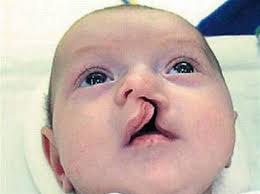 Zajakavosť – charakteristické nedobrovoľné pauzy, ktoré narúšajú plynulosť hovorenia  
Opakovanie, predlžovanie, bloky, nadmerná námaha, vyhýbavé správanie, trasenie rúk, potenie

Brblavosť  - patologicky zrýchlené a/alebo nepravidelné tempo reči
Poruchy plynulosti
Psychogénne podmienená porucha reči 

dieťa je schopné verbálne komunikovať, avšak z neurotických príčin nekomunikuje – reakcia na traumatizujúce zážitky, sociálna fóbia
Mutizmus
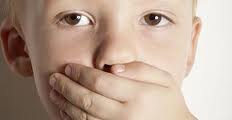 3-ročné dieťaKedy navštíviť logopéda?
Ak nerozpráva rozvité vety, jednoduchšie súvetia
Ak nerozumie hovorenej reči
Ak má deficit – identifikované riziko (porucha, postihnutie)
Ak má slabú slovnú zásobu
Ak jeho reč ťažko zrozumiteľná
Ak neudržiava pri komunikácii očný kontakt
Ak je jeho reč výrazne dysgramatická
5-ročné dieťaKedy navštíviť logopéda?
Ak nevyslovuje všetky hlásky správne
Ak je jeho reč málo zrozumiteľná
Ak nevie porozprávať krátky príbeh/prežitú udalosť
Ak má narušené fonematické uvedomovanie
Ak máte podozrenie, že nerozumie hovorenej reči
Ak nie je jeho reč gramaticky správna
Ak sa zajakáva
Ak nehovorí v súvetiach
Efektivita logopedickej terapie
Logopédia – rozvíjajúci sa vedný odbor (veľa výskumov, grantov)
Vynikajúce diagnostické nástroje a účinné terapeutické techniky
Nové moderné prístupy
Efektivita terapie – včasnosť zachytenia
                              - pravidelnosť cvičenia
ĎAKUJEM ZA POZORNOSŤ
Použitá literatúra: KEREKRÉTIOVÁ a kol.: Základy logopédie. Bratislava: Univerzita Komenského Bratislava 2009. ISBN 978-80-223-2574-5
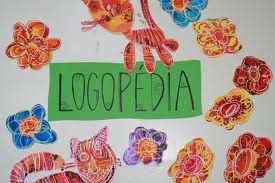